CEFR Companion Volume implementation toolbox                                                                                                                            
Implémentation du Volume complémentaire du CECR – Boîte d’outils
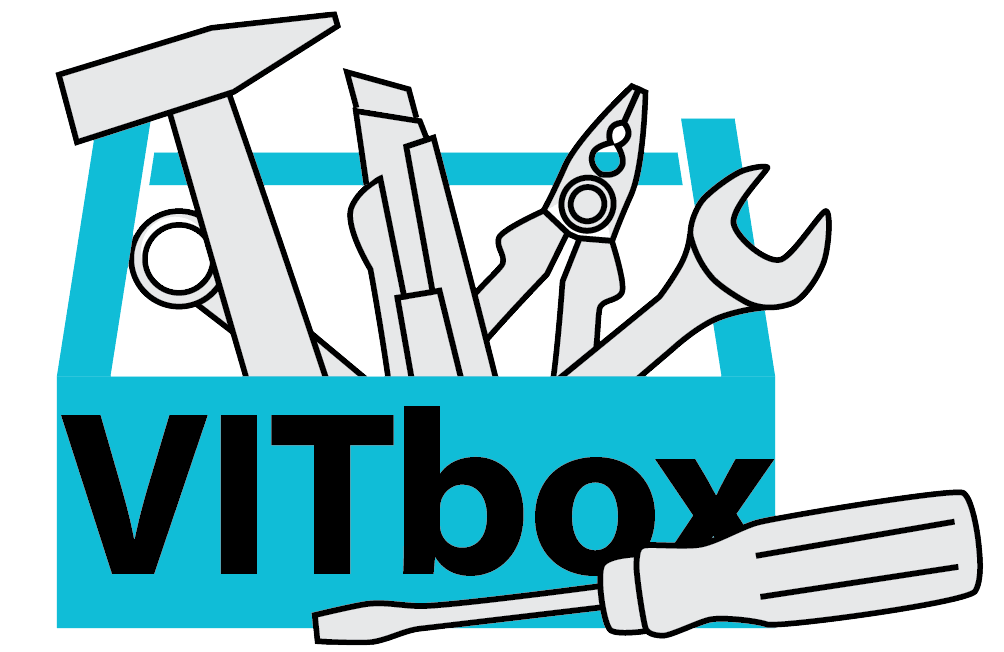 Online interaction in the Companion Volume to the Common European Framework of Reference for Languages:Online interaction at a glance
© 2023. This work is licensed under an Attribution-NonCommercial-ShareAlike International Creative Commons CC-BY-NC-SA 4.0 License. Attribution: Original activity from Fischer Johann (et al.) (2023), CEFR Companion Volume implementation toolbox, Council of Europe (European Centre for Modern Languages), Graz, available at www.ecml.at/companionvolumetoolbox.
Online interaction
Online interaction refers to any form of communication that takes place through digital channels such as the internet.

It has become increasingly important in our lives and was included in the Companion Volume, in section 3.3.1. interaction activities.
How is online interaction addressed in the Companion Volume to the CEFR?
Multimodal communication is typical of online interaction, with examples such as,
Interaction is a fundamental part of using language. 
CEFR scales address online interaction separately because it is a multimodal activity, involving one medium and several methods of communication.
Chats
Blogs
Video conferencing
Online communication
Online communication is always mediated through a machine and shows characteristics that differ from face-to-face communication or from communication in writing that is not instantaneous.
There is a large availability of resources that can be used in real time and the response is, in many cases, instantaneous: miscommunication can occur easily.
The affective or emotional nuances that are transmitted in communication that is not machine mediated need to be expressed differently.
There are two scales for online interaction in the Companion Volume:
Online Conversation and Discussion 

Conversation and discussions online, both formal and informal.
Goal-oriented Transactions and Collaboration

Communication focused on interaction and transactions with the objective of achieving a specific goal.